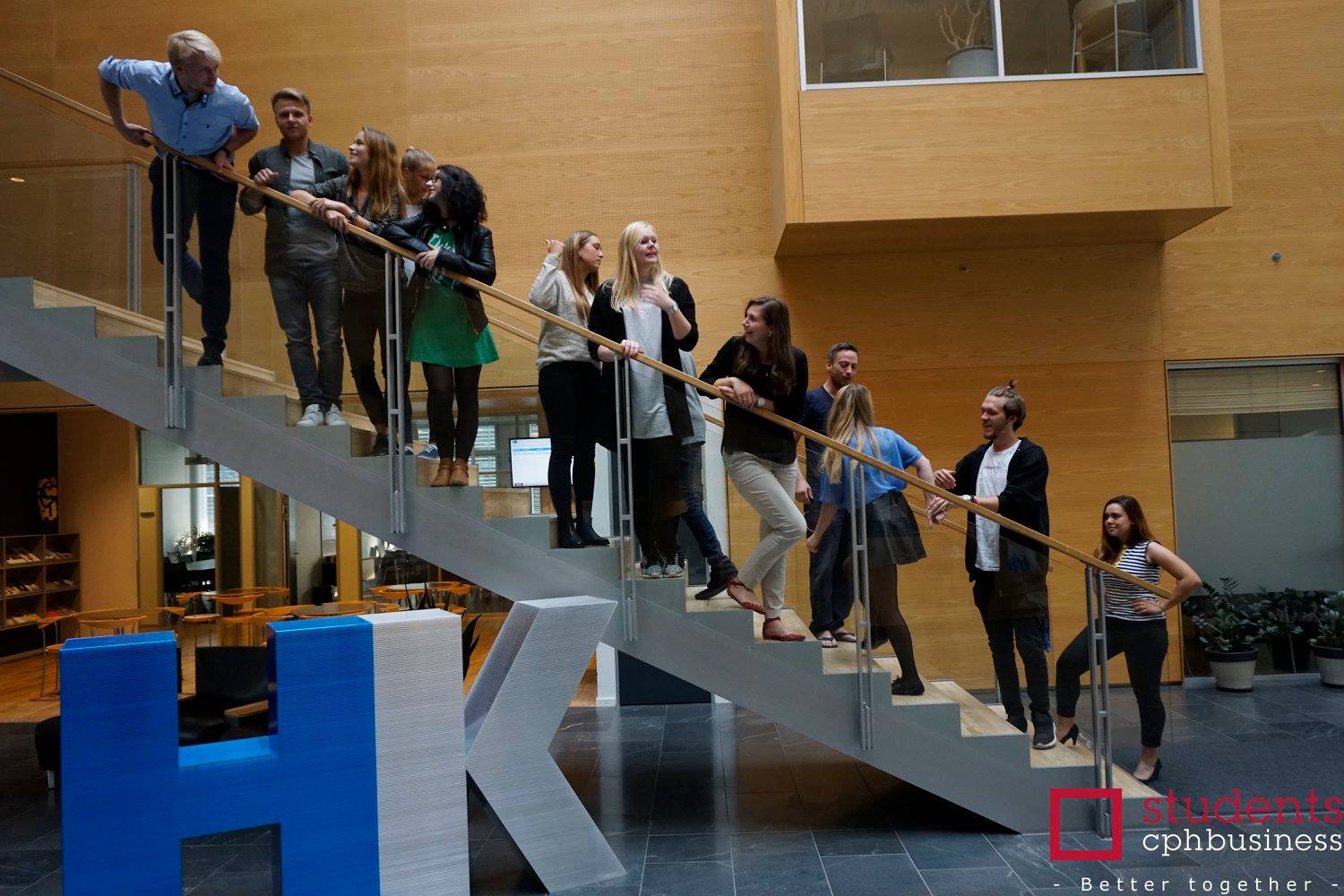 24th Board meeting
Cphbusiness Students
30 October 2017
Agenda
1. Approval of the agenda2. Approval of the minutes (23rd meeting)3. Orientation4. Board members5. Financial situation 6. Advisory Board meeting 7. Study start 8. Amendments to the formalities9. Other topics10. Next meetings
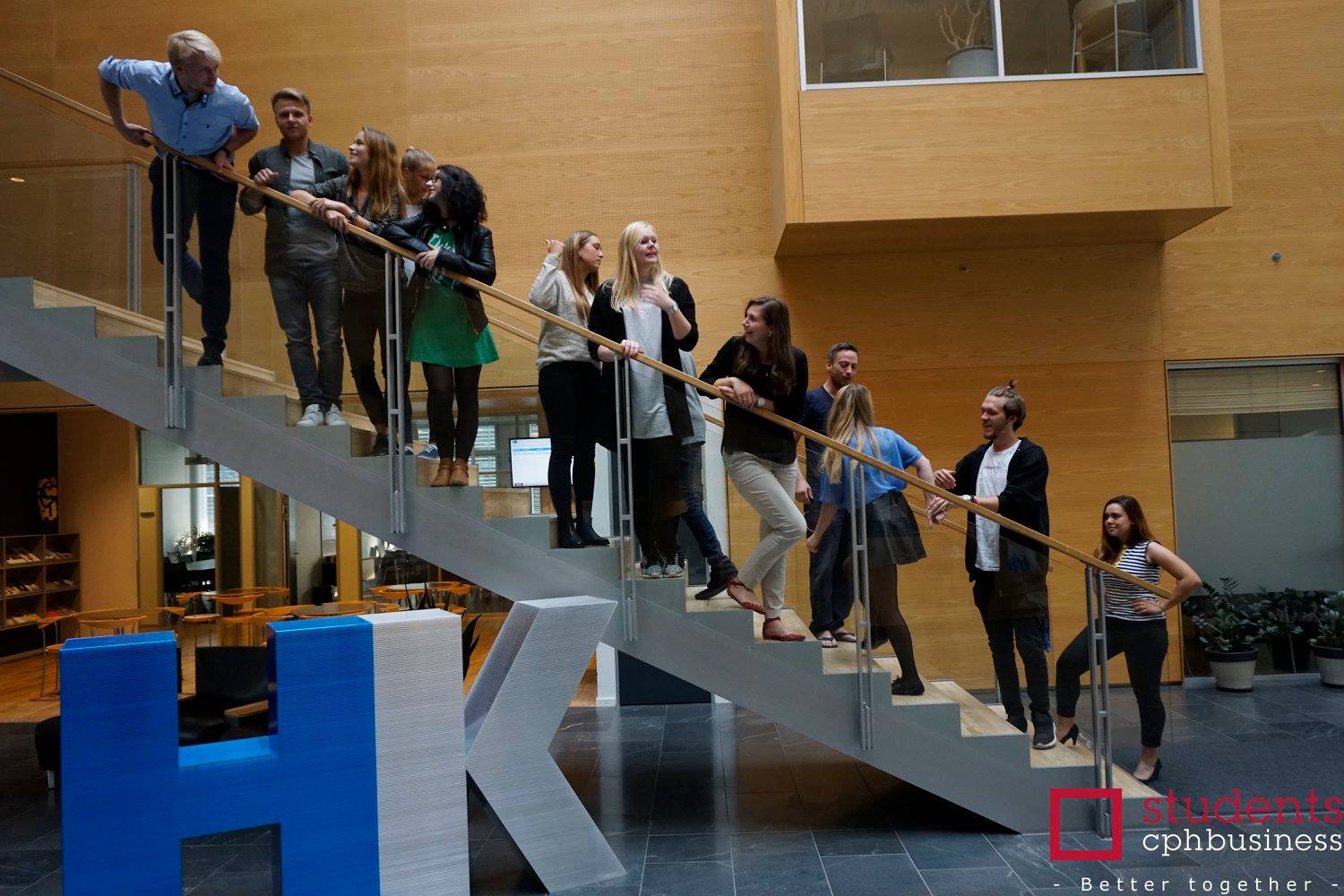 Approval of the agenda
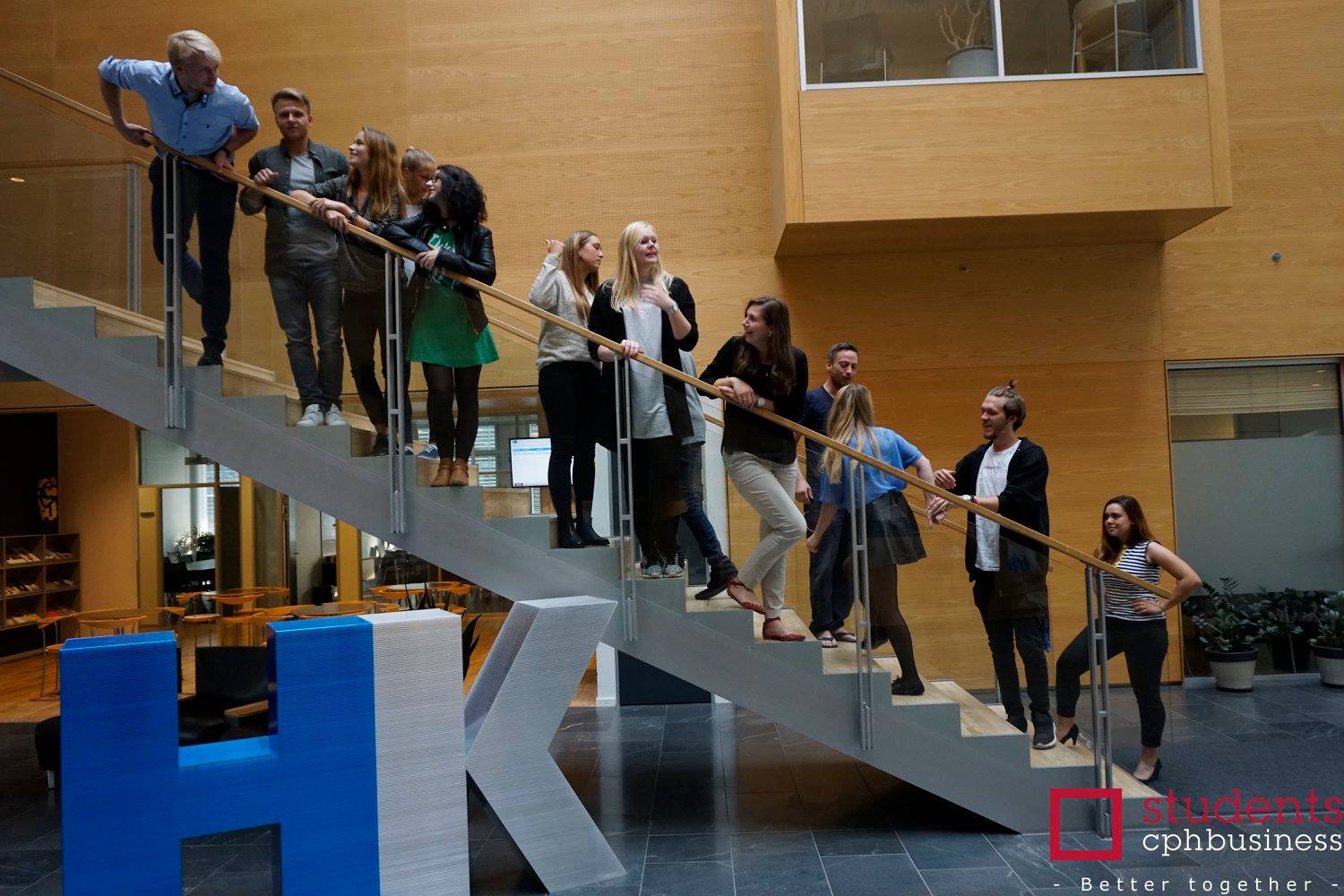 Approval of the minutes from 
the 23rd board meeting
Orientation
6/10 - Kim decided to stop as chairman/ president instantly.
Ida stops as vice president at the end of this semester
Both bar managers stop at the end of this semester

 We are looking for new candidates
 Today, we need to vote for a new chairman of the board.
Orientation
11/10 Conference was held. 15 participants.
Happening now:
New members are trained for the positions
Weekly workshops every Thursday
Recruitment for upcoming projects
Improvement of the Friday bars in collaboration with Studenterbolaget
Orientation
Study and career (Cphbusiness) has applied for a student worker to support the student organisation together with Charlotte Dalgaard. Status: waiting for response

Challenge: We lack access to Dinero, where the accounts are made. This means that we cannot present the annual report on the AGM.
Sebastian Pilgaard has the login info
Orientation
19/10, Kim made a contract with CA A-kasse.
Charlotte will make sure the contract is annulled due to:
The contract has not been approved by the board
The contract violates Cphbusiness’ rules about unions allowed on campus
Kim was not acting chairman, when he signed the contract (he resigned 6/10)
Orientation
Status on systems:
Website project is stranded. We lack knowledge of how to continue the website creation. 
Google Drive and Plandate is closed due to lack of payments.
E-conomics: We still pay, because we cannot find login and extract information.
Board members
The following board members want to be voted off the board:
Bartlomiej Gozdek
Sebastian Pilgaard
Kim Clement
Thomas Christensen
Viktoria Kanyik

Vote
Board members
New candidates for the board:
Niclas Andersen
Kimie Trillingsgaard

Vote

At the upcoming AGM, new board members will be elected for 2018.
Board members - positions
The board needs a chairman, vice chairman, a treasurer and a secretary. We need:
	
	A new chairman - candidates?
vote
	A new treasurer - candidates?
vote
	A new secretary for the board - candidates?
vote
Financial situation v. Ida
Current balance: 
+3.251,45 DKK
Expected income: approx.+5.000 DKK
Out standing payments:
Deposits, Roskilde Festival 2017: 7.700 DKK
Outlays, approx. 1.500 DKK
Expected balance next week:
approx.-1.000 DKK
Financial situation
Current status of Bank account access:
Lujza Grossmanová 
Sebastian Pilgaard 
Kim Clement 
Ida Sallerup Madsen 

Ida is the only one, who is still active in the student organisation.
Financial situation
Suggestions for voting:
Lujza, Sebastian and Kim should no longer have access to the bank account
Vote

Kimie Trillingsgaard should have bank account access 
Vote


(full names must be added to the minutes).
Financial situation
Current status:
Kim established a credit card for the bank account (without the board’s acceptance). 
The credit card established by Kim Clement has been cancelled.

Suggestions for voting:
There should not be established a credit card for the student organisation
Vote
Financial situation
Types of Bank account access:
via online user agreement:
Lujza Grossmanová and Sebastian Pilgaard
via mandate 
Kim Clement and Ida Sallerup Madsen

An online user agreement gives acces to all information on the bank account, but the person cannot establish a credit card on her/his own. It costs 100 DKK per year.

With a mandate agreement, the person does not have access to all payment info and can establish a credit card on their own.
Financial situation
Suggestion:
All bank account accesses should be established as online user agreements
Vote
Activities – the rest of 2017
31/10 + 2/11, Open house – Rikke does the presentations
31/10, 3rd Advisory Board meeting
7/11, 1st Status meeting from 17:00 - 19:00
AGM – must be held in November
Vote: 29/11 from 17:00 – 19:00
Celebration event for volunteers (2/12)
Friday bars (November – not December)
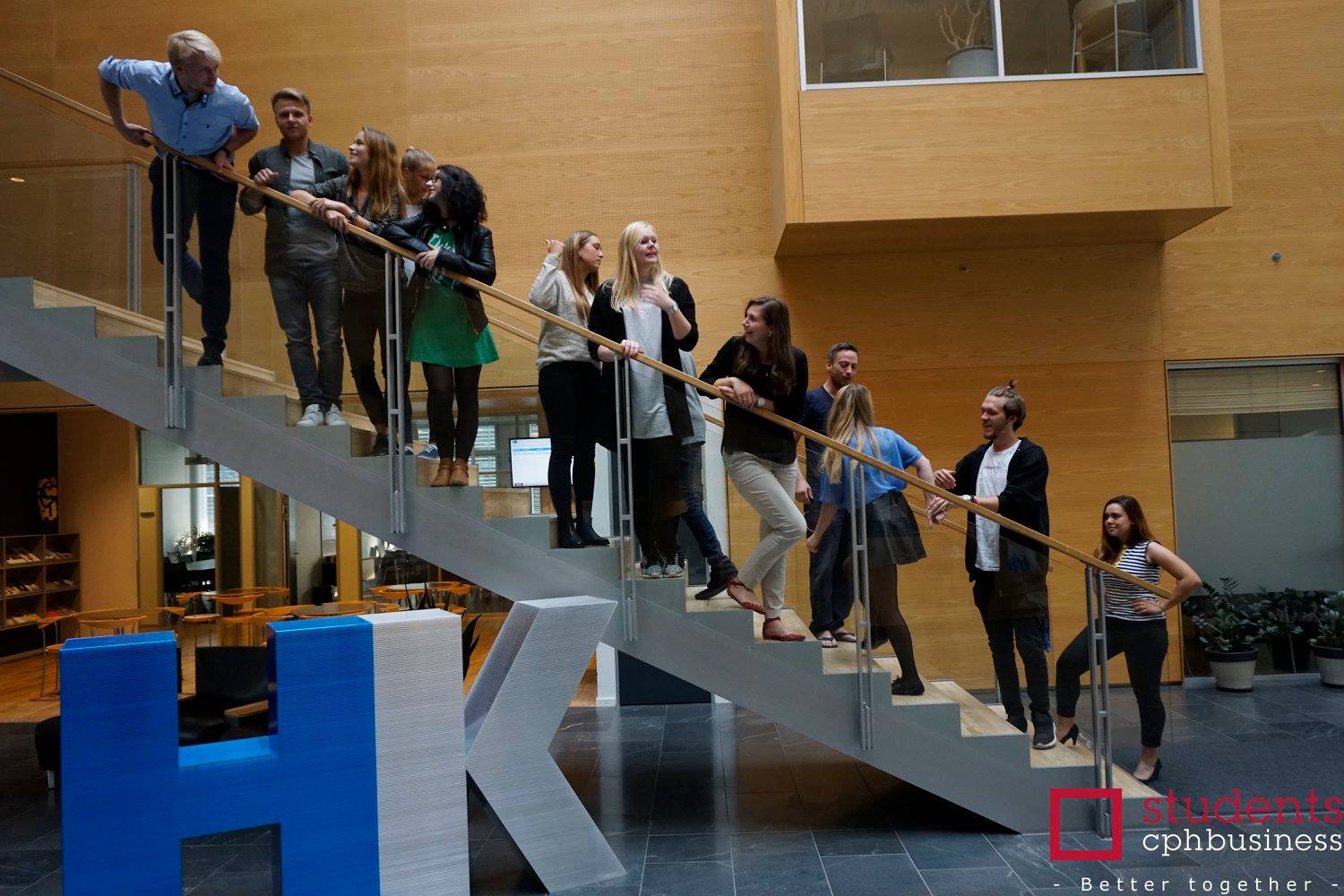 Activities 
Next semester 2018
Approval of activities
This means:
No Roskilde Festival this Summer
No Semester Party this Spring
Introduction meeting in February for recruitment of new volunteers
Friday Bar every other Friday (not every Friday)
Professional event in March
Social event in April
Advisory Board meeting
31/10 from 16:00 – 18:00
Topic(s) to be discussed - input?
Study start 2018 v. Cæcilie
No intro presentations
Welcome events
Intro bars
Amendments to the formalities
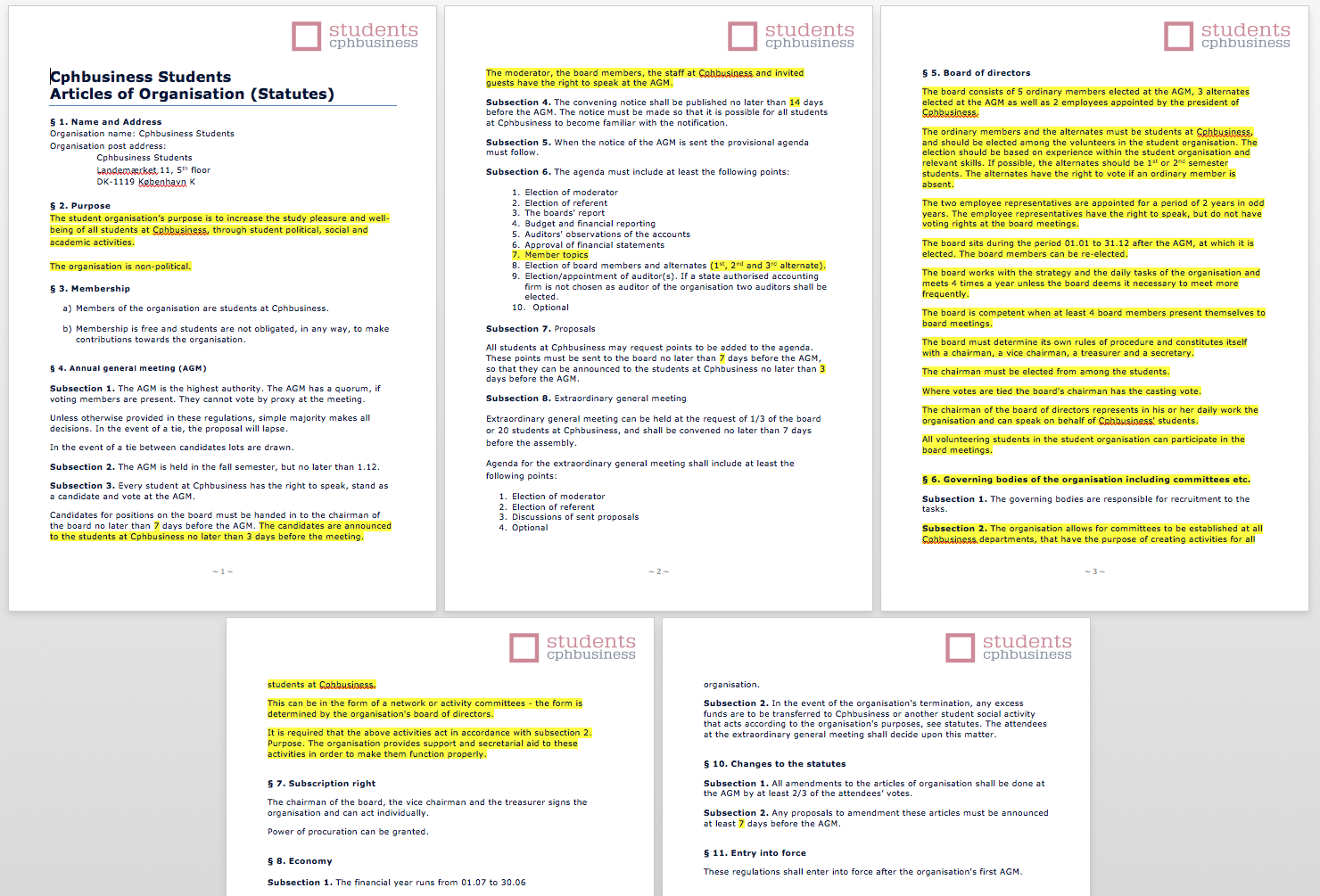 Suggestion: amendments to the formalities
Vote
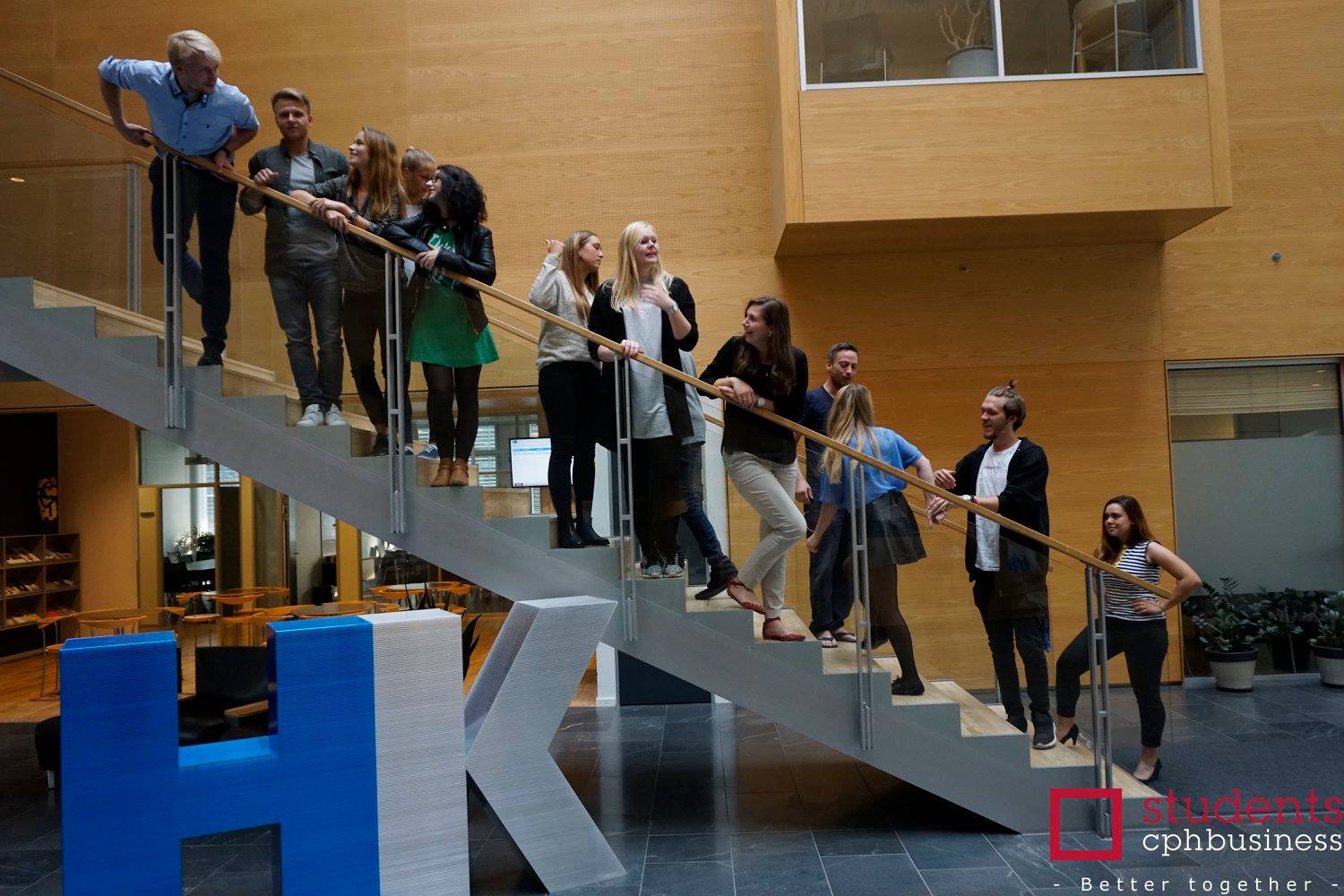 Other topics?
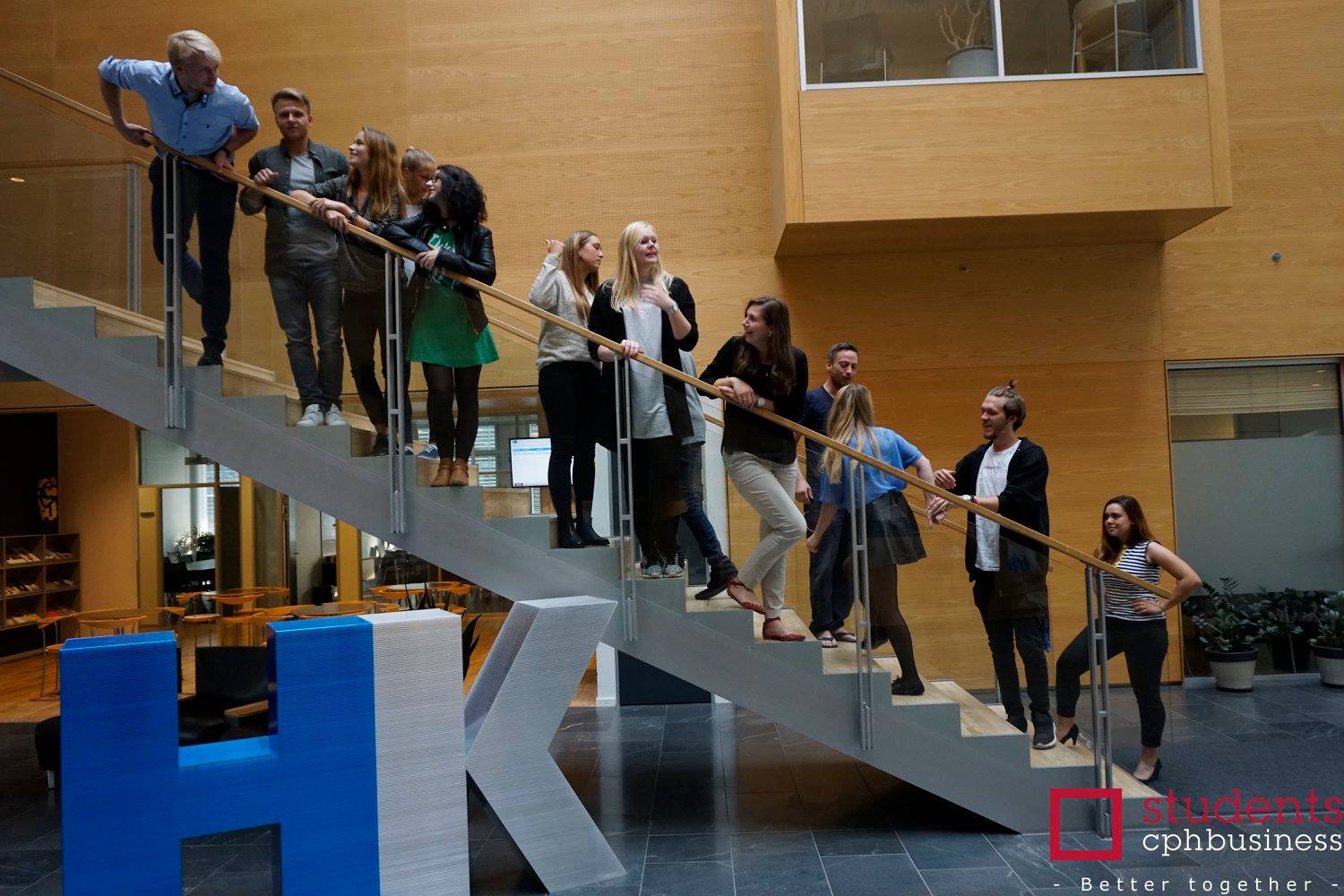 Next Board meeting is in 2018